Estimativa de Salinidade na Pluma do Rio Amazonas: Comparação entre métodos estatísticos e sua relação com os dados do SMOS.
Aluno: Nelson de Almeida Gouveia
Disciplina: Análise Espacial
Prof.responsáveis: Dr. Eduardo G. Camargo e Dr. Antônio Miguel Vieira Monteiro.
Introdução
Salinidade superficial do mar desempenha um papel vital nos padrões de circulação, influencia a distribuição espacial de muitos organismos marinhos;

Variações na Salinidade pode alterar o transporte e o ciclo de vida de organismos, bem como o estado dos ecossistemas (Baird e Ulanowicz, 1989);
Salinidade
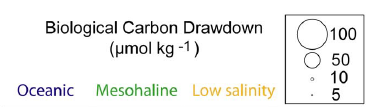 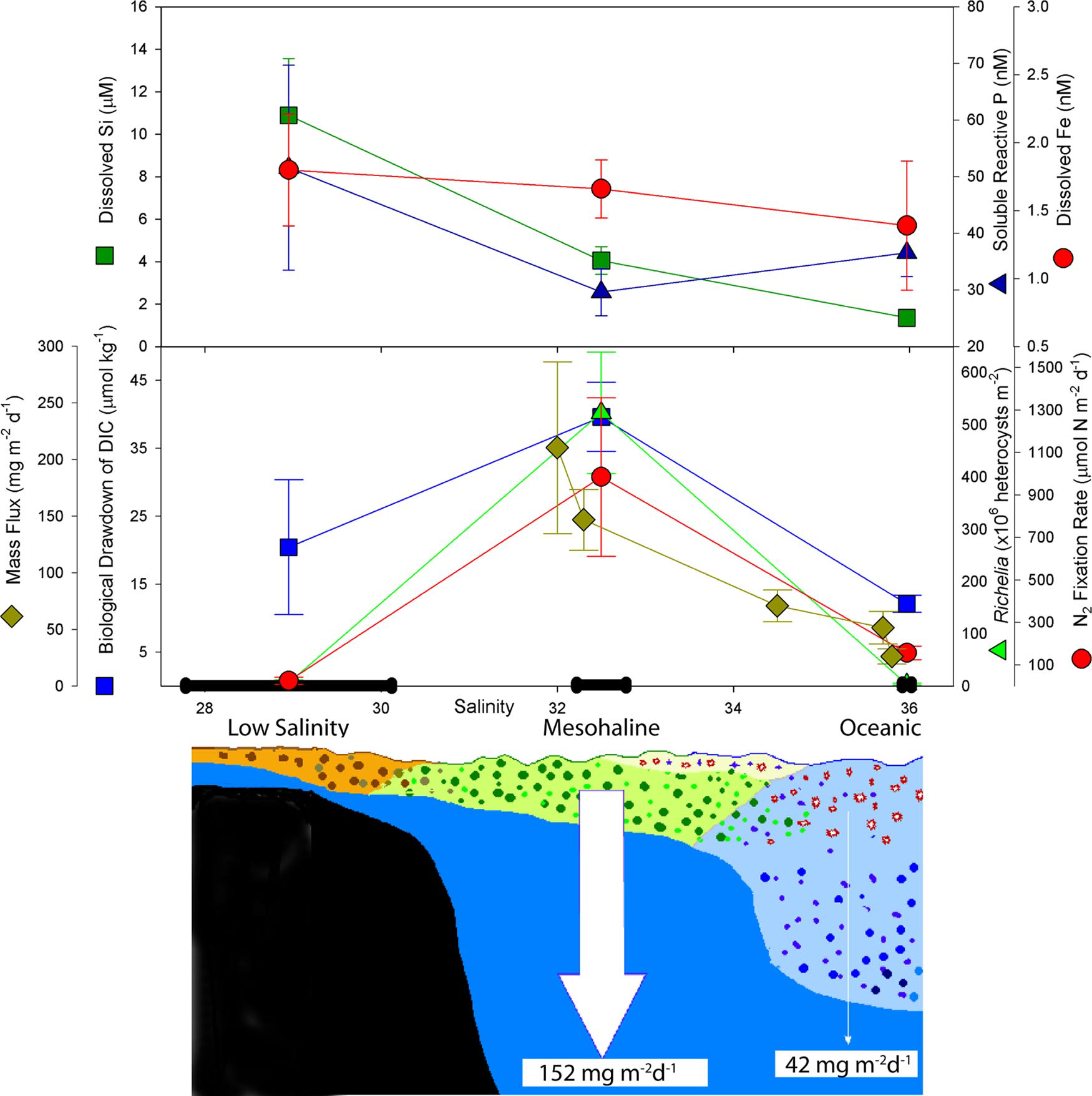 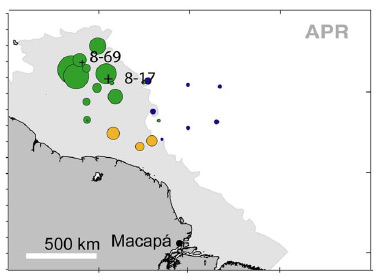 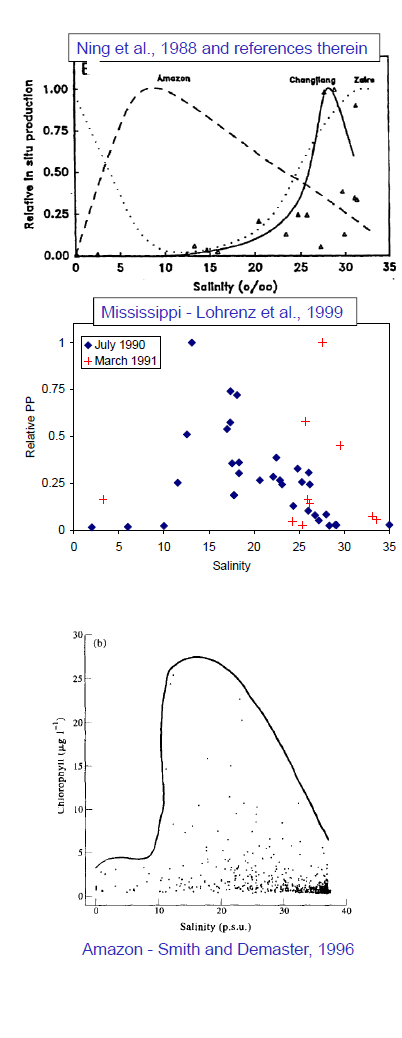 Fonte: Subramaniam, et al., 2008
[Speaker Notes: Diazotrofia realizada por diatomáceas associadas a cianoficeas endobiontes fixadoras de N2 atmosferico (diazotrofia), estas se beneficiam das grandes concentracoes de silicato, fosfato e ferro das águas do rio Amazonas,]
Medidas de Salinidade
Relações empíricas
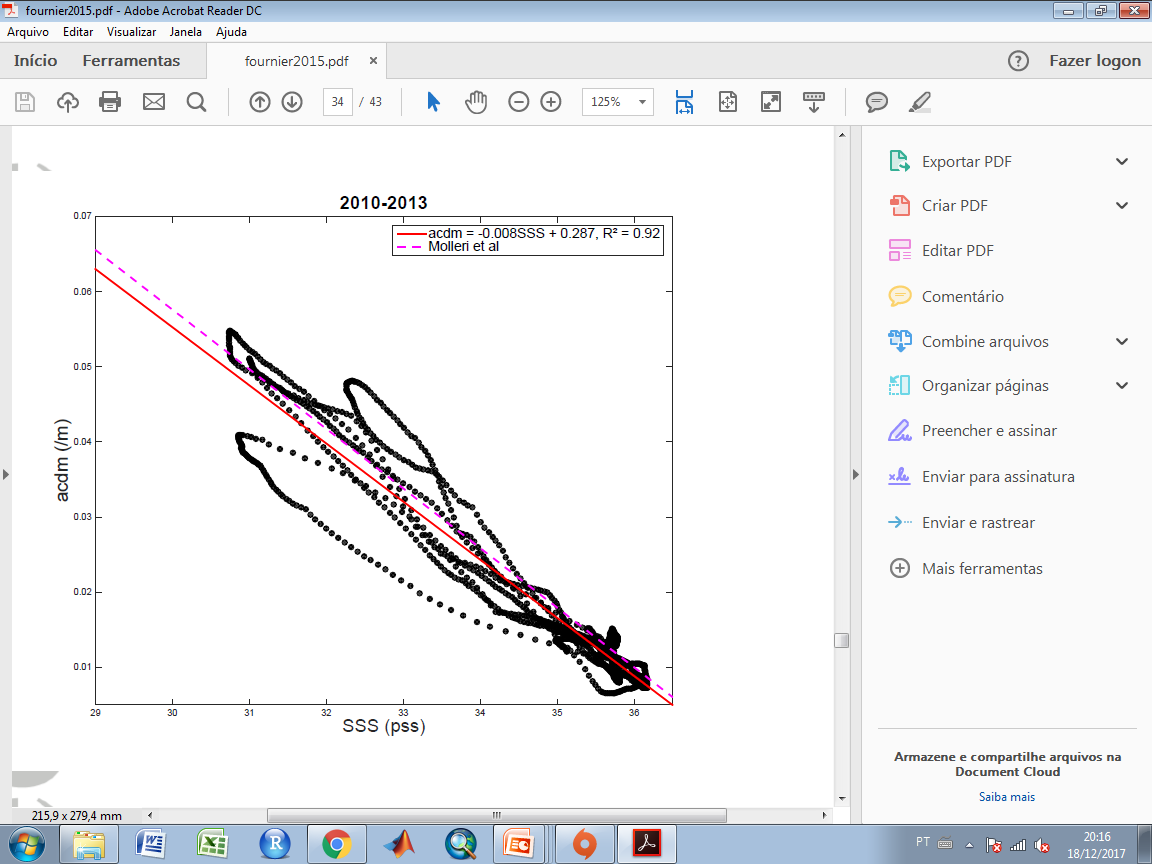 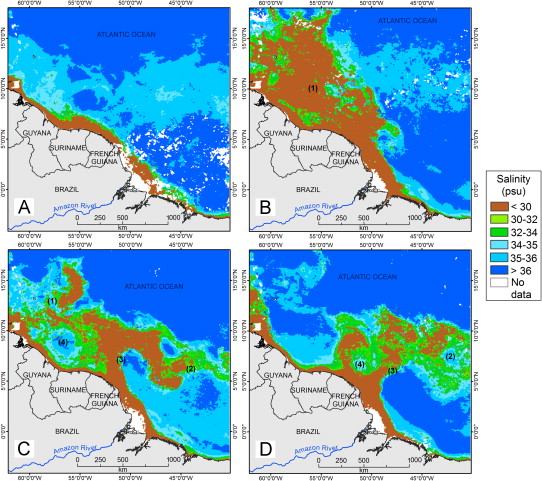 Fonte: Fournier et al., 2010
Fonte: Molleri et al., 2010
Satélites específicos
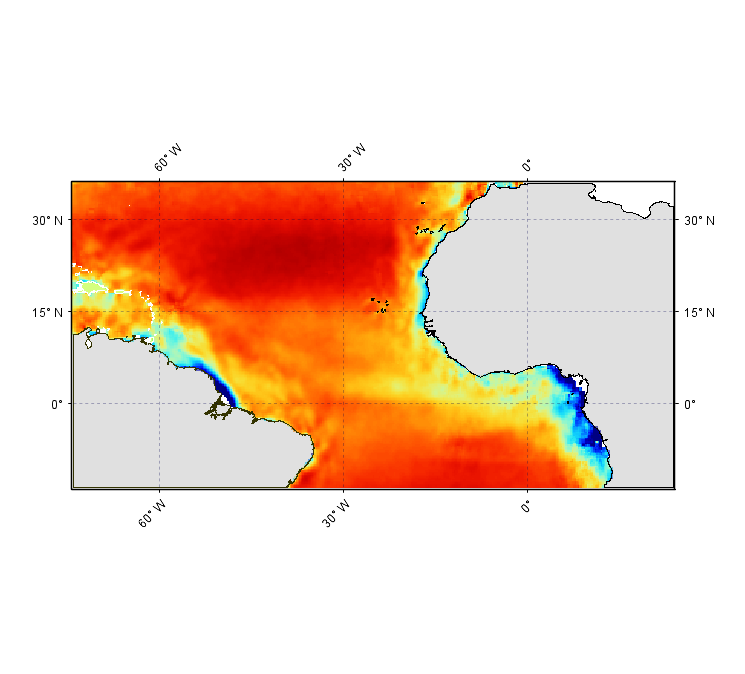 SMOS
lançado em Novembro de 2009
 Opera em banda L(1,4 GHz)
Resolução espacial = 25 km
DJF-SMOS
Aquarius
lançado em junho de 2011
 Opera em banda L(1,413 GHz)
Resolução espacial = 1°
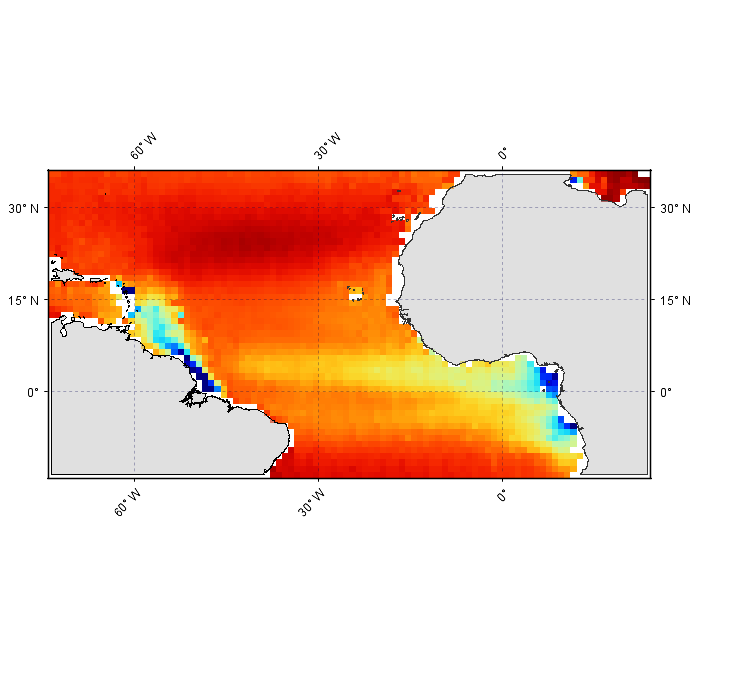 DJF-Aquarius
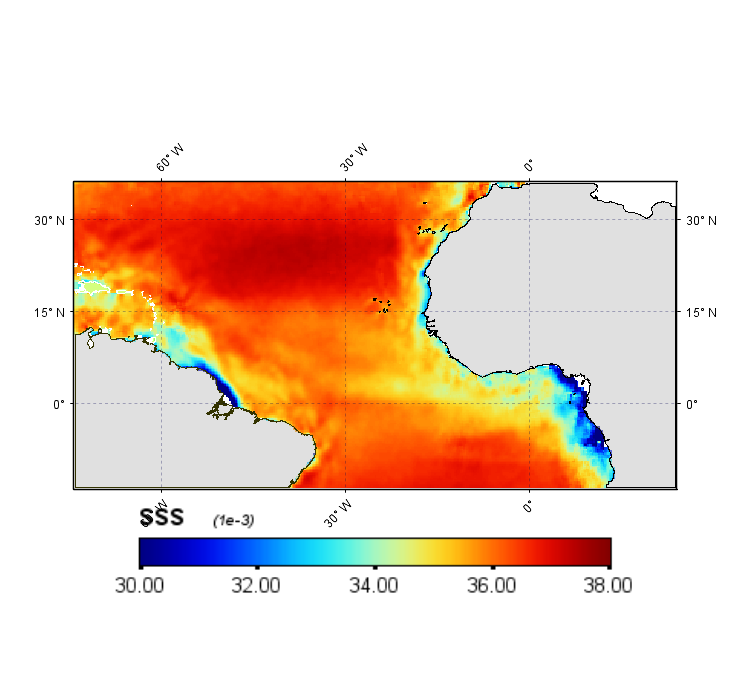 [Speaker Notes: A temperatura de brilho - Tb, correspondente a radiância registrada pelo sensor do satélite, é calculada pela inversão da função de Planck. 

O satélite SMOS foi lançado em novembro de 2009. Este transporta o “Microwave Imaging Radiometer with Aperture Synthesis” (MIRAS) que opera na banda L(1,4 GHz) obtendo as temperaturas de brilho da superfície terrestre em diferentes ângulos de incidência.
 O satélite Aquarius foi lançado em junho de 2011 carregando um radiômetro de micro-ondas na frequência 1,413 GHz que capta a temperatura de brilho juntamente com um scaterômetro de 1,26 GHz para correção de rugosidade da superfície.]
Objetivo do trabalho : Comparar 3 métodos estatísticos para estimar a Salinidade da superfície do mar(4km) utilizando as bandas de reflectância de superfície do MODIS –Aqua,  verificando também a relação com as medidas do satélite SMOS;
MATERIAL E MÉTODOS
Dados in situ (Salinidade)
Cruzeiro Projeto INCT
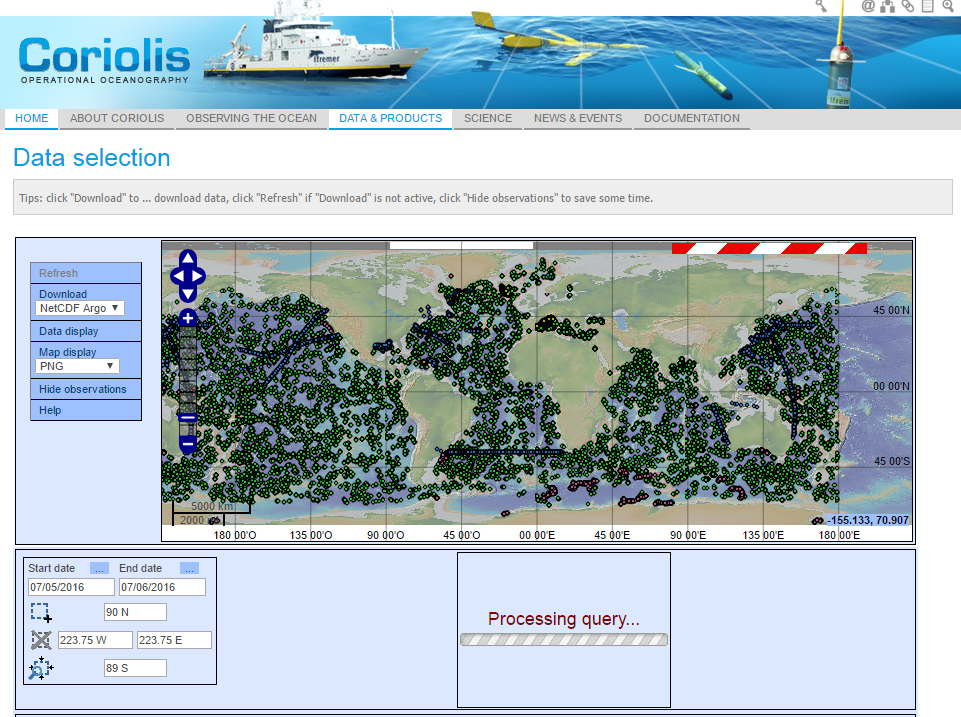 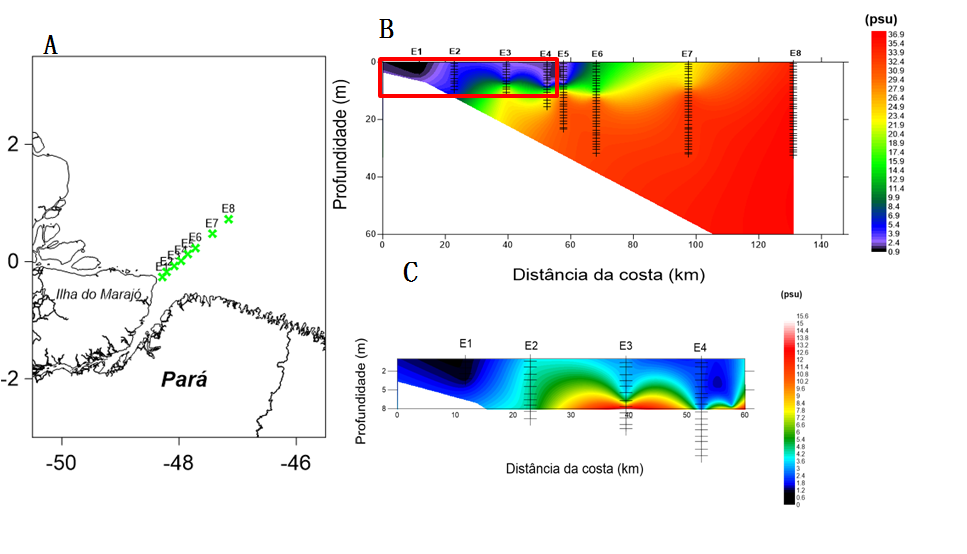 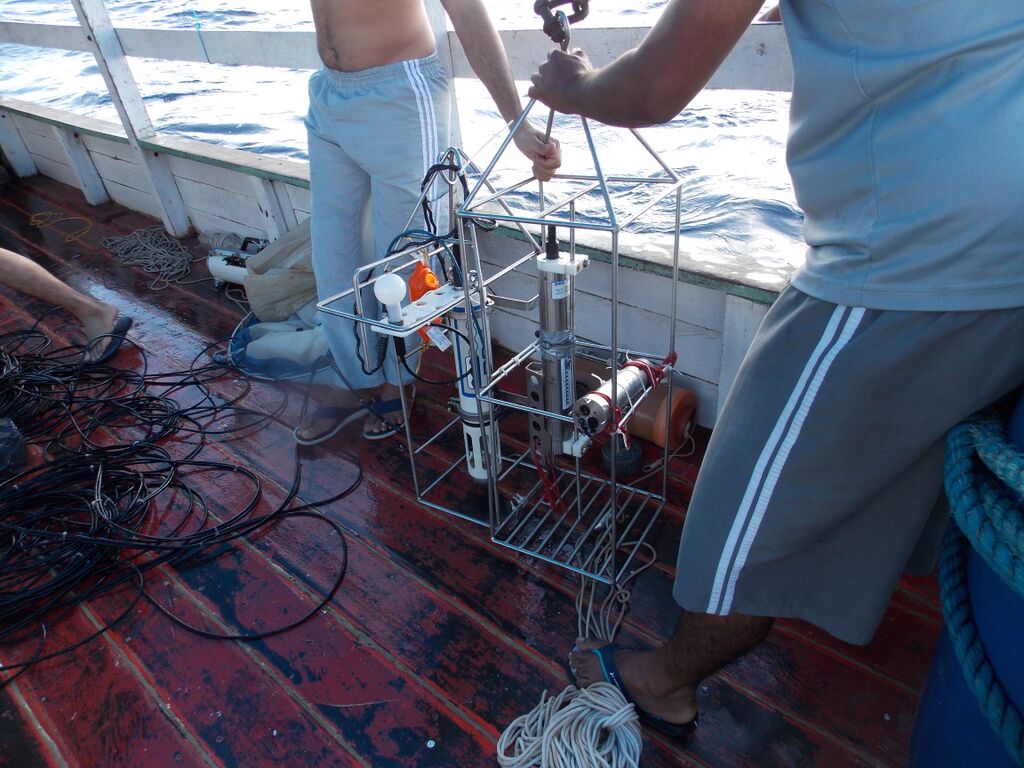 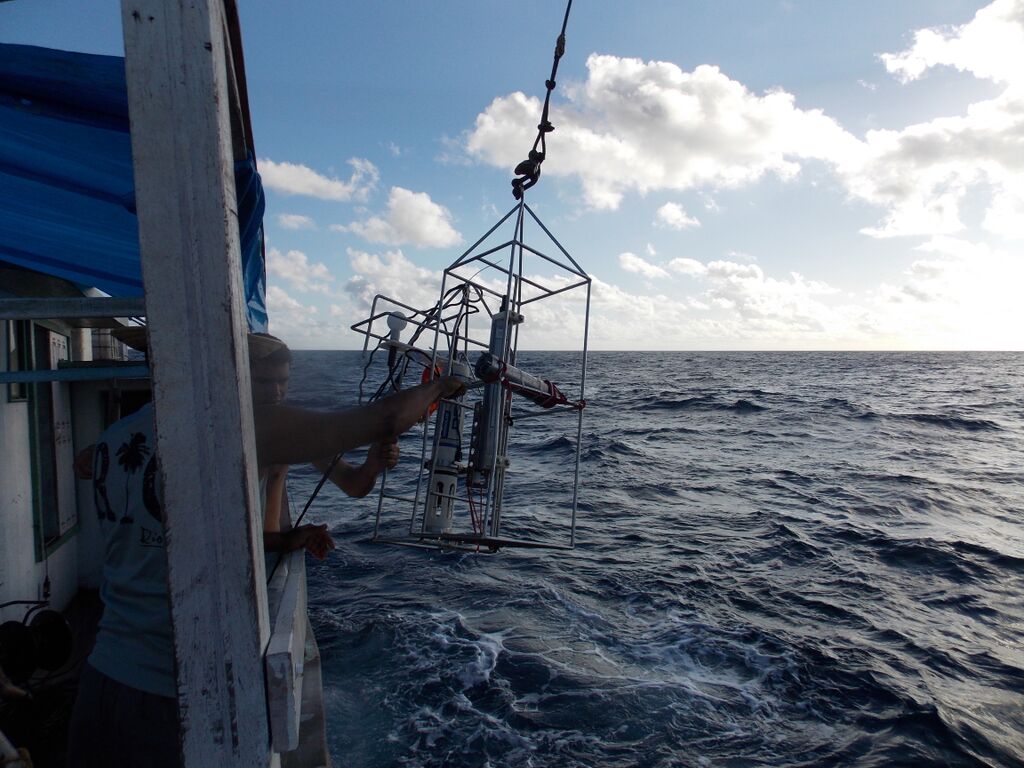 <http://www.coriolis.eu.org/>
Dados do projeto Anaconda
[Speaker Notes: Em relação aos dados in situ provenientes de flutuadores argo e termosalinógrafo foram obtidos no site <http://www.coriolis.eu.org/>. Esses dados são submetidos a um rigoroso controle de qualidade que visa detectar e corrigir desvios nos dados.
 Os dados de CTD do modelo Hydrolab DS5X são oriundos de cruzeiros oceanográficos conduzidos pelo Instituto Nacional de Ciência e Tecnologia em Ambientes Marinhos Tropicais-INCT – AmbTropic. Esses dados são de cruzeiros que foram realizados de abril/2013 a janeiro/2015 com intervalo de três meses entre uma coleta e outra. O transecto se inicia a 23 km da ponta leste da Ilha do Marajó, na Plataforma Continental Amazônica até a batimetria de 100 m.]
MATERIAL E MÉTODOS
Dados Sensoriamento Remoto
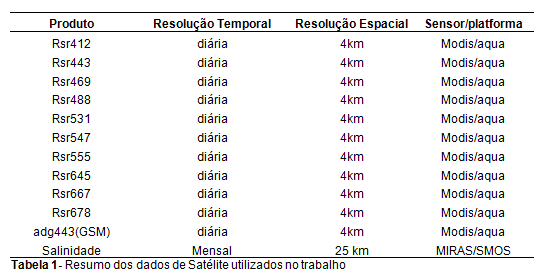 Período de estudo Jul/2002  a Jun/2017
[Speaker Notes: Em relação aos dados in situ provenientes de flutuadores argo e termosalinógrafo foram obtidos no site <http://www.coriolis.eu.org/>. Esses dados são submetidos a um rigoroso controle de qualidade que visa detectar e corrigir desvios nos dados.
 Os dados de CTD do modelo Hydrolab DS5X são oriundos de cruzeiros oceanográficos conduzidos pelo Instituto Nacional de Ciência e Tecnologia em Ambientes Marinhos Tropicais-INCT – AmbTropic. Esses dados são de cruzeiros que foram realizados de abril/2013 a janeiro/2015 com intervalo de três meses entre uma coleta e outra. O transecto se inicia a 23 km da ponta leste da Ilha do Marajó, na Plataforma Continental Amazônica até a batimetria de 100 m.]
Extração dos pontos
X,Y
Dado in situ lançado nas bandas de reflectância e adg
Buffer 3 pixels
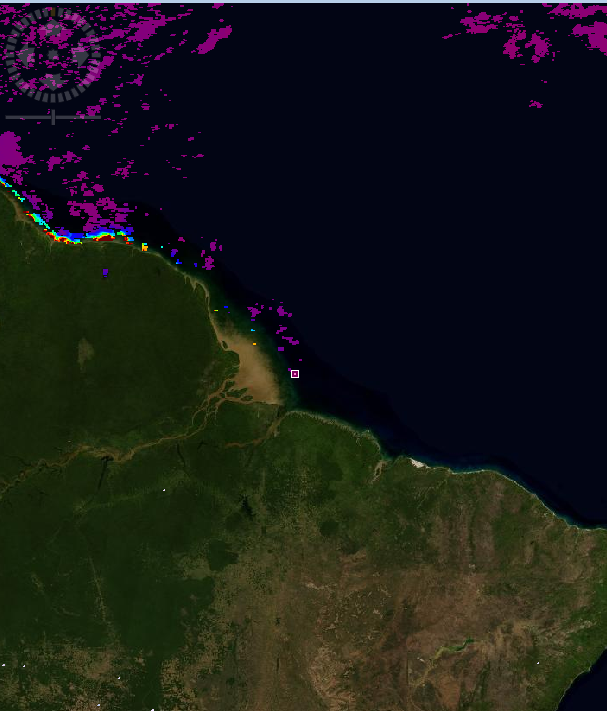 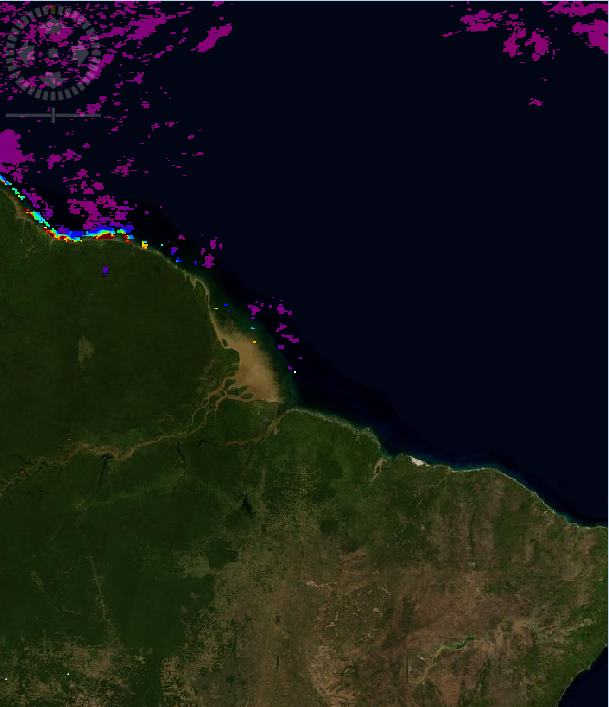 Exemplo de pontos extraídos
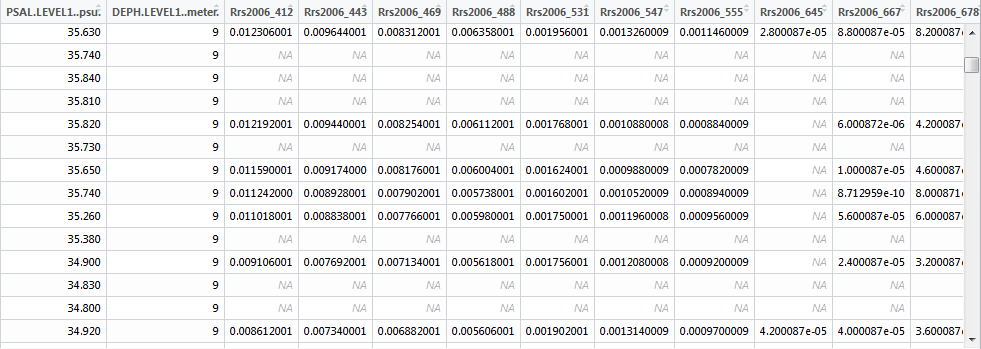 Área de Estudo
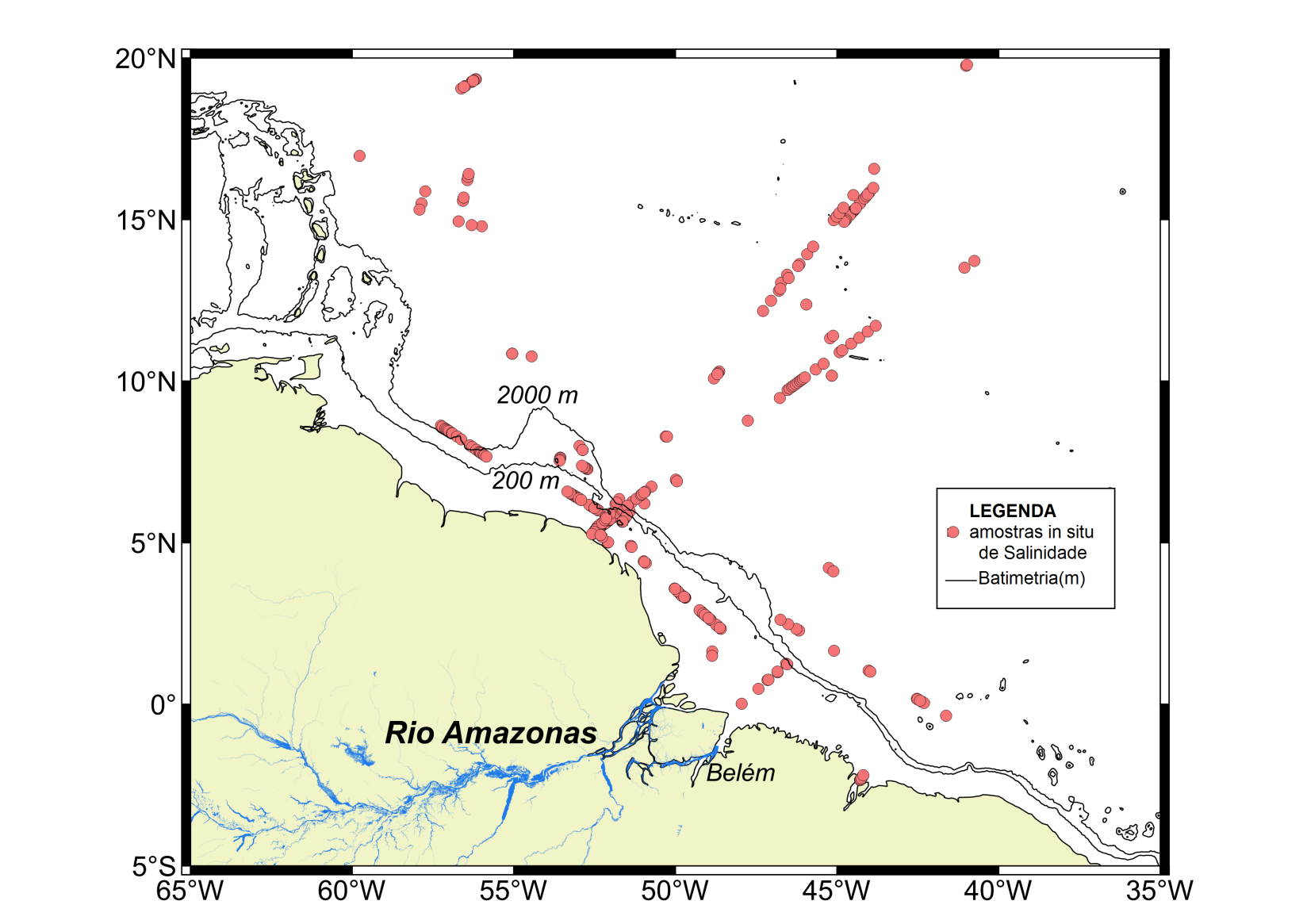 Material E Métodos
Modelos Testados
GLM


GAM


GAM espacial
g(Salinidade ) = 0  + 1 adg + 2 Rrs_412 + 3Rrs_443 + 4Rrs_469 + 5Rrs_488 + 6Rrs_531 + 7Rrs_547 + 8Rrs_555 + 9Rrs_645 + 10Rrs_667 + 11Rrs_678 + 12X + 13Y
g(Salinidade ) = f(adg) + f Rrs_412 + f(Rrs_443) + f (Rrs_469) + f (Rrs_488) + f (Rrs_531) + f (Rrs_547) + f (Rrs_555) + f (Rrs_645 ) + f (Rrs_667 )+ f (Rrs_678)
g(Salinidade ) = f(adg) + f Rrs_412 + f(Rrs_443) + f (Rrs_469) + f (Rrs_488) + f (Rrs_531) + f (Rrs_547) + f (Rrs_555) + f (Rrs_645 ) + f (Rrs_667 )+ f (Rrs_678) + S (X,Y)
Stepwise e teste F para ver a significância das variáveis
[Speaker Notes: Em relação aos dados in situ provenientes de flutuadores argo e termosalinógrafo foram obtidos no site <http://www.coriolis.eu.org/>. Esses dados são submetidos a um rigoroso controle de qualidade que visa detectar e corrigir desvios nos dados.
 Os dados de CTD do modelo Hydrolab DS5X são oriundos de cruzeiros oceanográficos conduzidos pelo Instituto Nacional de Ciência e Tecnologia em Ambientes Marinhos Tropicais-INCT – AmbTropic. Esses dados são de cruzeiros que foram realizados de abril/2013 a janeiro/2015 com intervalo de três meses entre uma coleta e outra. O transecto se inicia a 23 km da ponta leste da Ilha do Marajó, na Plataforma Continental Amazônica até a batimetria de 100 m.]
Pressuposições do uso dos modelos
K valores independentes Y1, ..., YK,;
Variável resposta segue uma distribuição da família exponencial;
Teste para verificar a Distribuição
Estimar os valores para uma distribuição exponencial
Kolmogorov - Smirnov (Dados, Ajustados)
H0 : Dados possuem distribuição exponencial
H1 : Dados não possuem distribuição exponencial
[Speaker Notes: Em relação aos dados in situ provenientes de flutuadores argo e termosalinógrafo foram obtidos no site <http://www.coriolis.eu.org/>. Esses dados são submetidos a um rigoroso controle de qualidade que visa detectar e corrigir desvios nos dados.
 Os dados de CTD do modelo Hydrolab DS5X são oriundos de cruzeiros oceanográficos conduzidos pelo Instituto Nacional de Ciência e Tecnologia em Ambientes Marinhos Tropicais-INCT – AmbTropic. Esses dados são de cruzeiros que foram realizados de abril/2013 a janeiro/2015 com intervalo de três meses entre uma coleta e outra. O transecto se inicia a 23 km da ponta leste da Ilha do Marajó, na Plataforma Continental Amazônica até a batimetria de 100 m.]
Validação
1) Comparação Entre Modelos

2) Predição De  Amostras 
Dos 360 pontos, uma amostra controle de 141 pontos foram separadas para validação
3) Validação Cruzada 
	Baixa Salinidade (0 a 30)
	mesohalina ( 30 a 35)
	Oceânica ( >35)
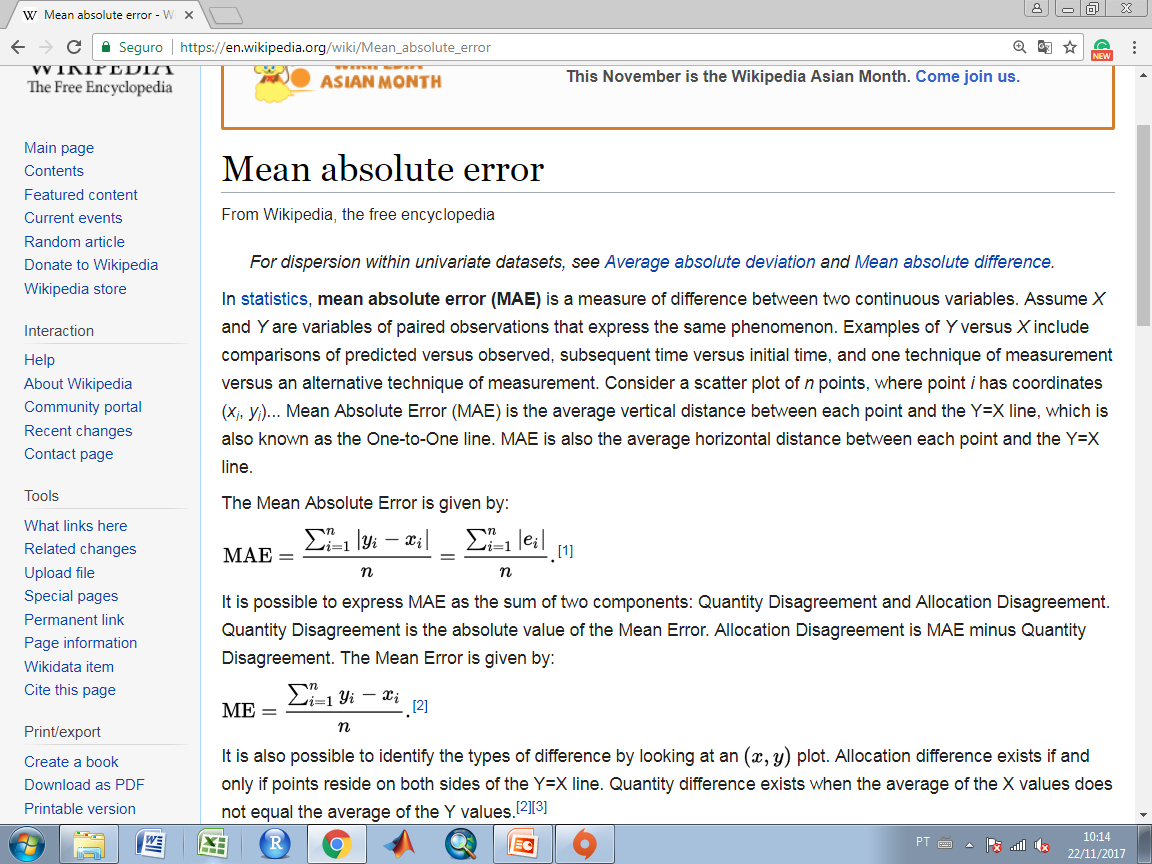 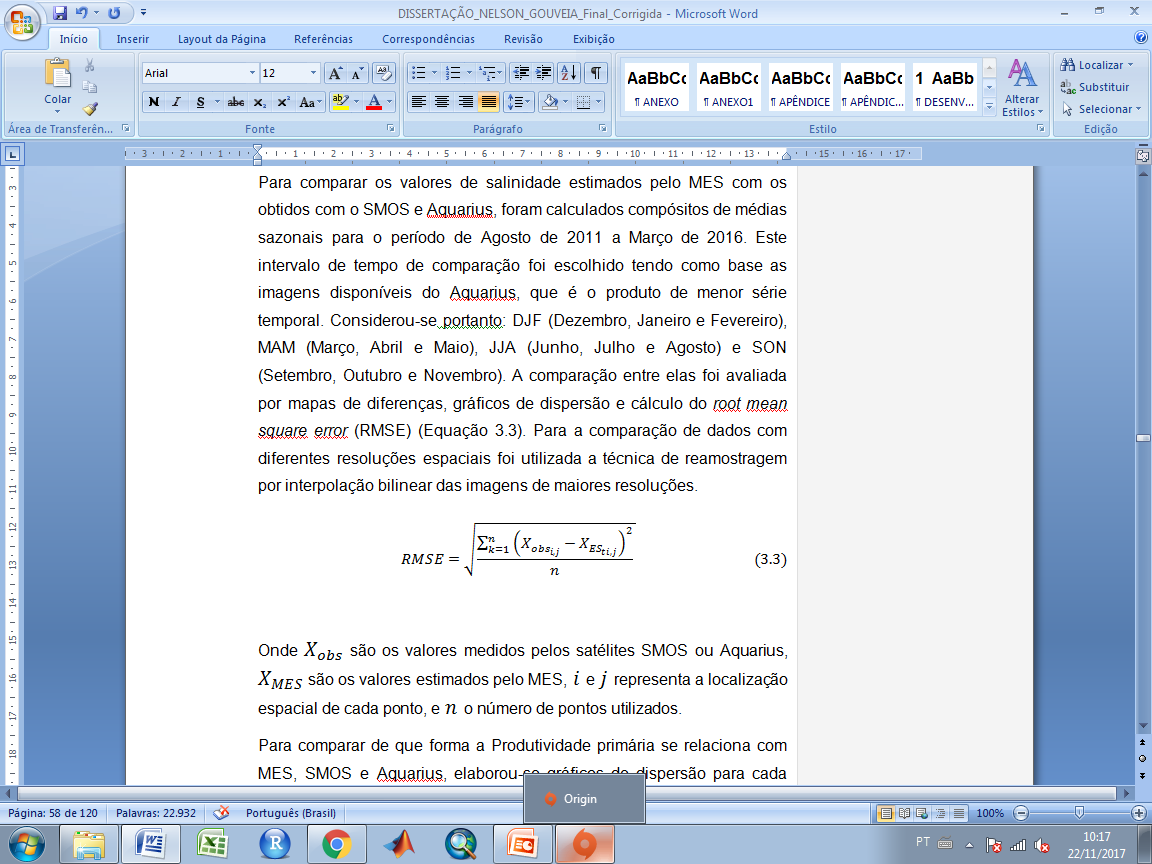 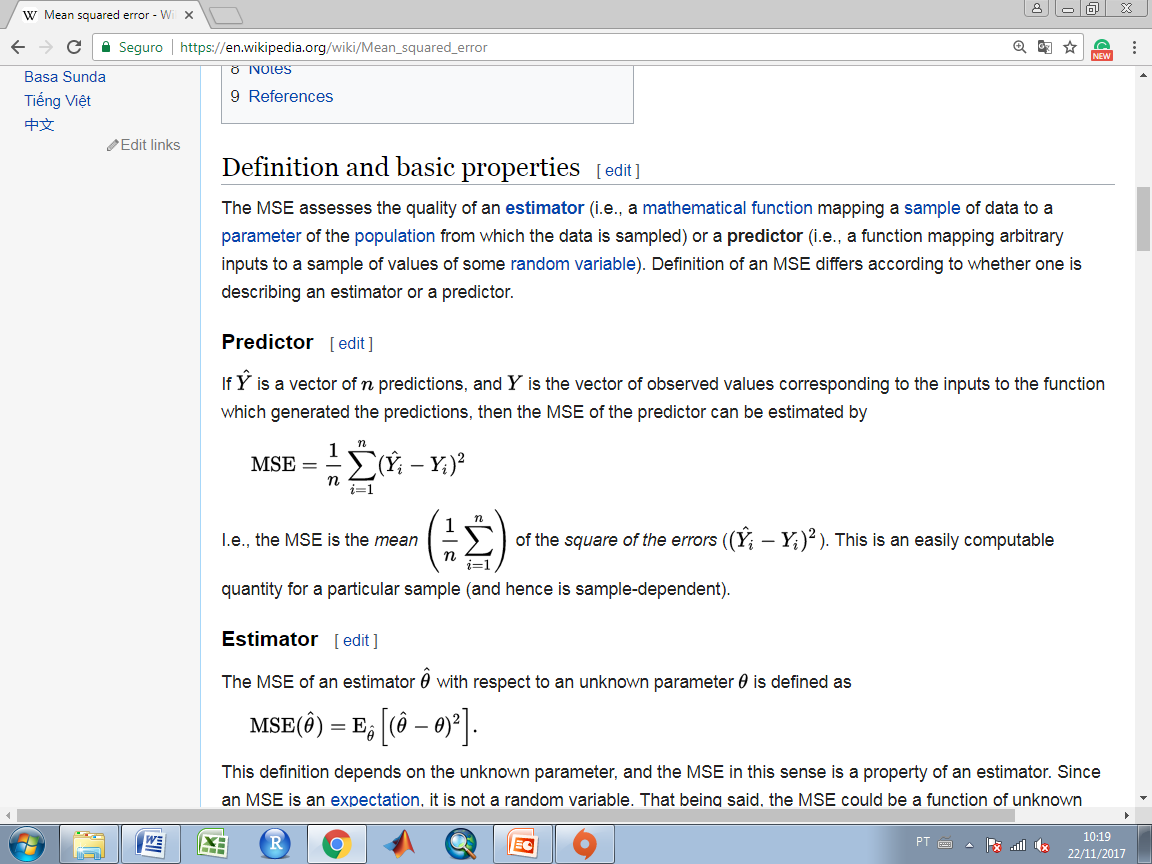 [Speaker Notes: Em relação aos dados in situ provenientes de flutuadores argo e termosalinógrafo foram obtidos no site <http://www.coriolis.eu.org/>. Esses dados são submetidos a um rigoroso controle de qualidade que visa detectar e corrigir desvios nos dados.
 Os dados de CTD do modelo Hydrolab DS5X são oriundos de cruzeiros oceanográficos conduzidos pelo Instituto Nacional de Ciência e Tecnologia em Ambientes Marinhos Tropicais-INCT – AmbTropic. Esses dados são de cruzeiros que foram realizados de abril/2013 a janeiro/2015 com intervalo de três meses entre uma coleta e outra. O transecto se inicia a 23 km da ponta leste da Ilha do Marajó, na Plataforma Continental Amazônica até a batimetria de 100 m.]
Comparação SMOS
Série temporal (jan/2010) a (jun/2017)
Reamostragem bilinear
Para 25 km
Salinidade 
Emp.(4km)
Salinidade 
Emp(25km)
Salinidade 
SMOS(25km)
RMSE
MAE
[Speaker Notes: Em relação aos dados in situ provenientes de flutuadores argo e termosalinógrafo foram obtidos no site <http://www.coriolis.eu.org/>. Esses dados são submetidos a um rigoroso controle de qualidade que visa detectar e corrigir desvios nos dados.
 Os dados de CTD do modelo Hydrolab DS5X são oriundos de cruzeiros oceanográficos conduzidos pelo Instituto Nacional de Ciência e Tecnologia em Ambientes Marinhos Tropicais-INCT – AmbTropic. Esses dados são de cruzeiros que foram realizados de abril/2013 a janeiro/2015 com intervalo de três meses entre uma coleta e outra. O transecto se inicia a 23 km da ponta leste da Ilha do Marajó, na Plataforma Continental Amazônica até a batimetria de 100 m.]
Resultados e Discussão
Variáveis significantes em cada modelo
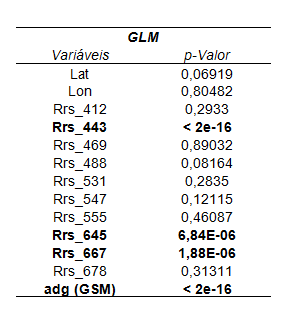 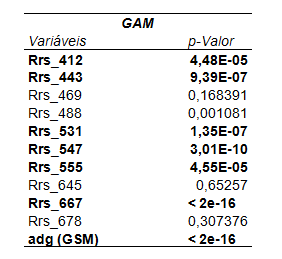 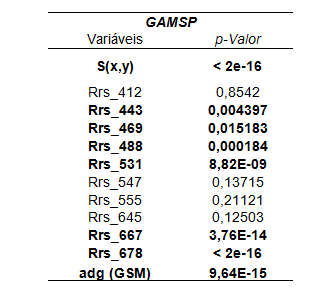 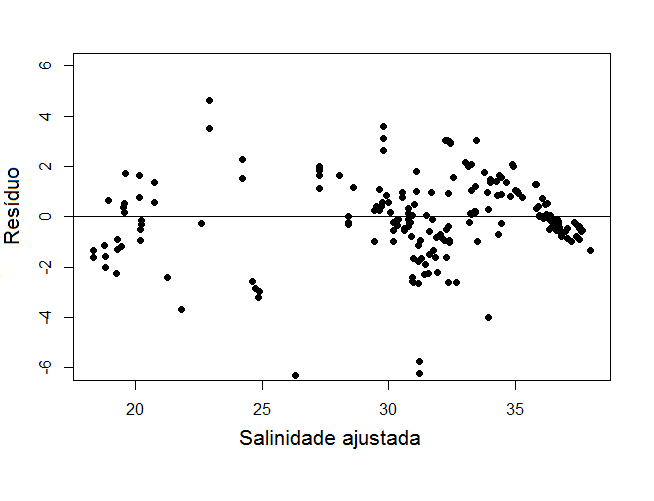 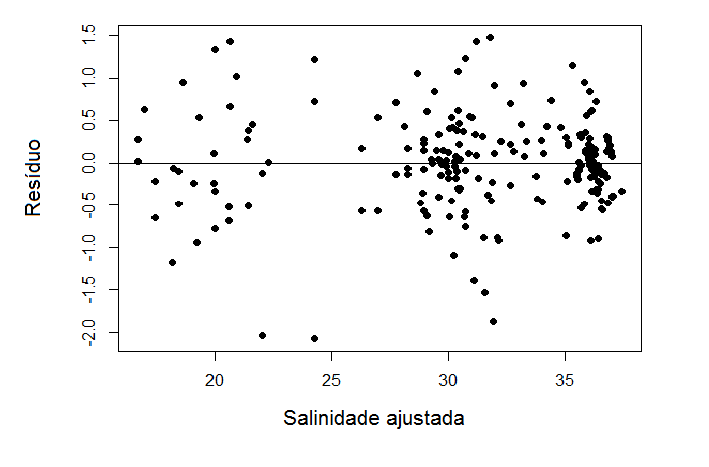 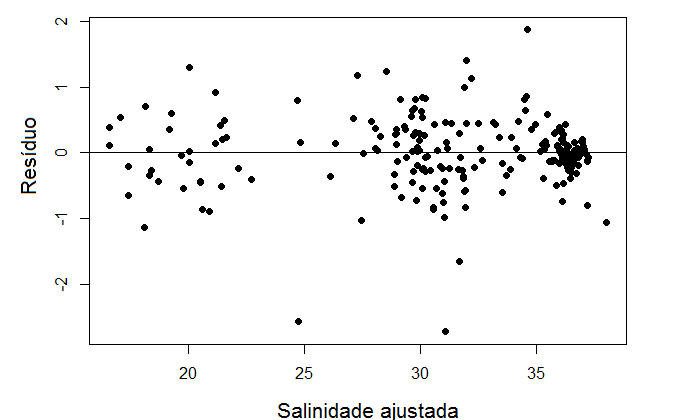 Resultados e Discussão
GAMSP
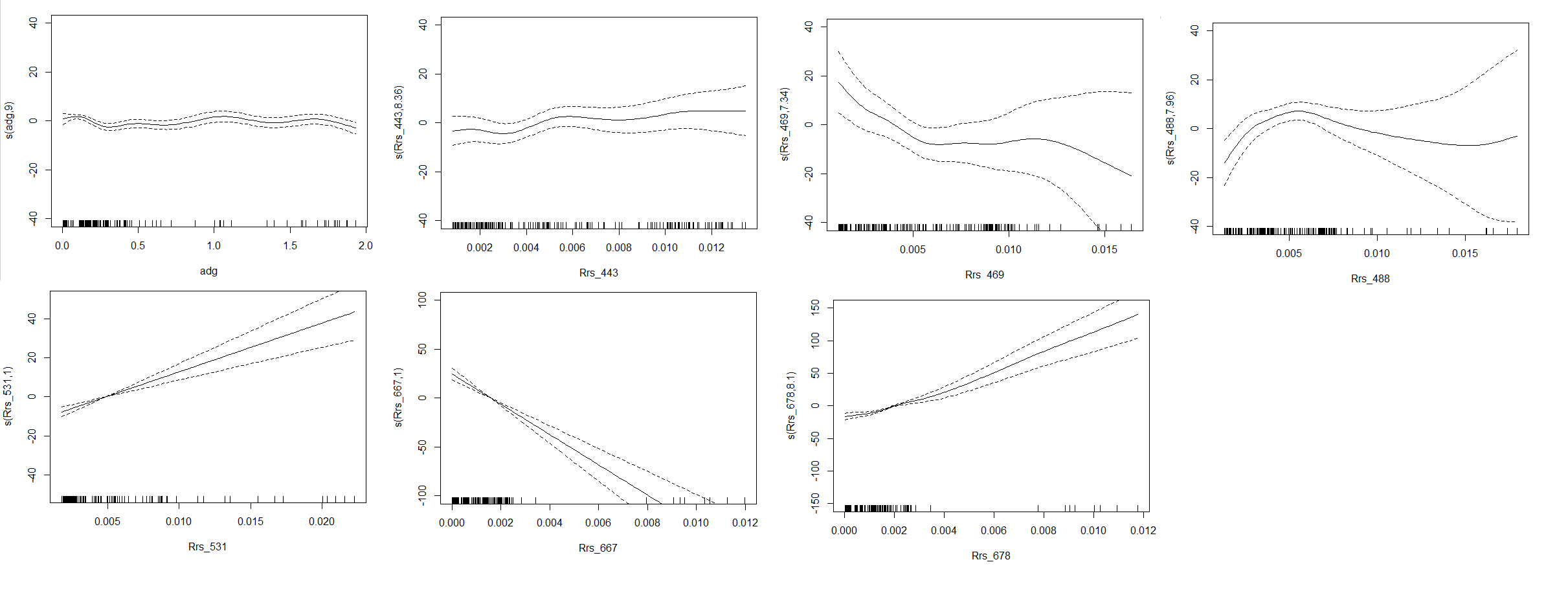 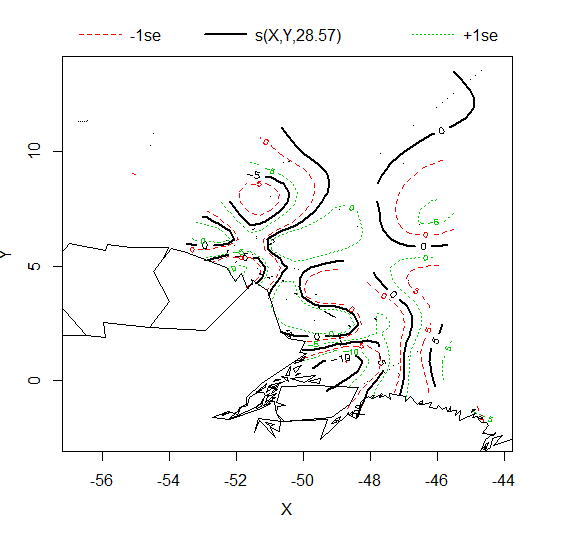 Resultados e Discussão
GAMSP
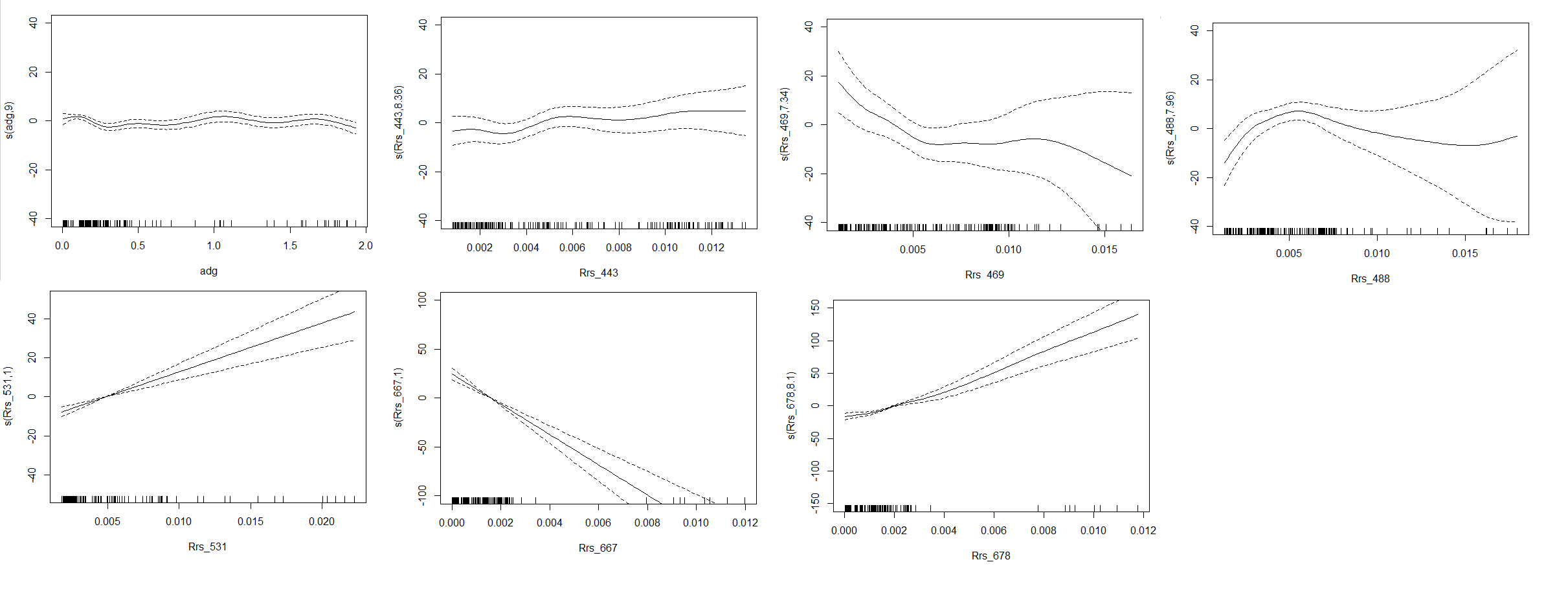 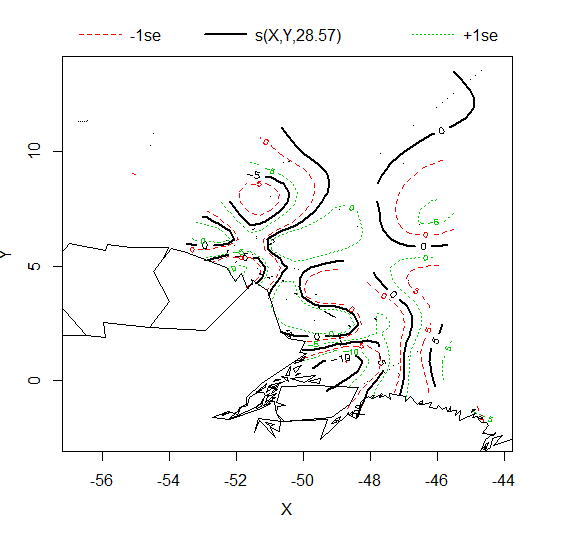 Resultados e Discussão
GAM
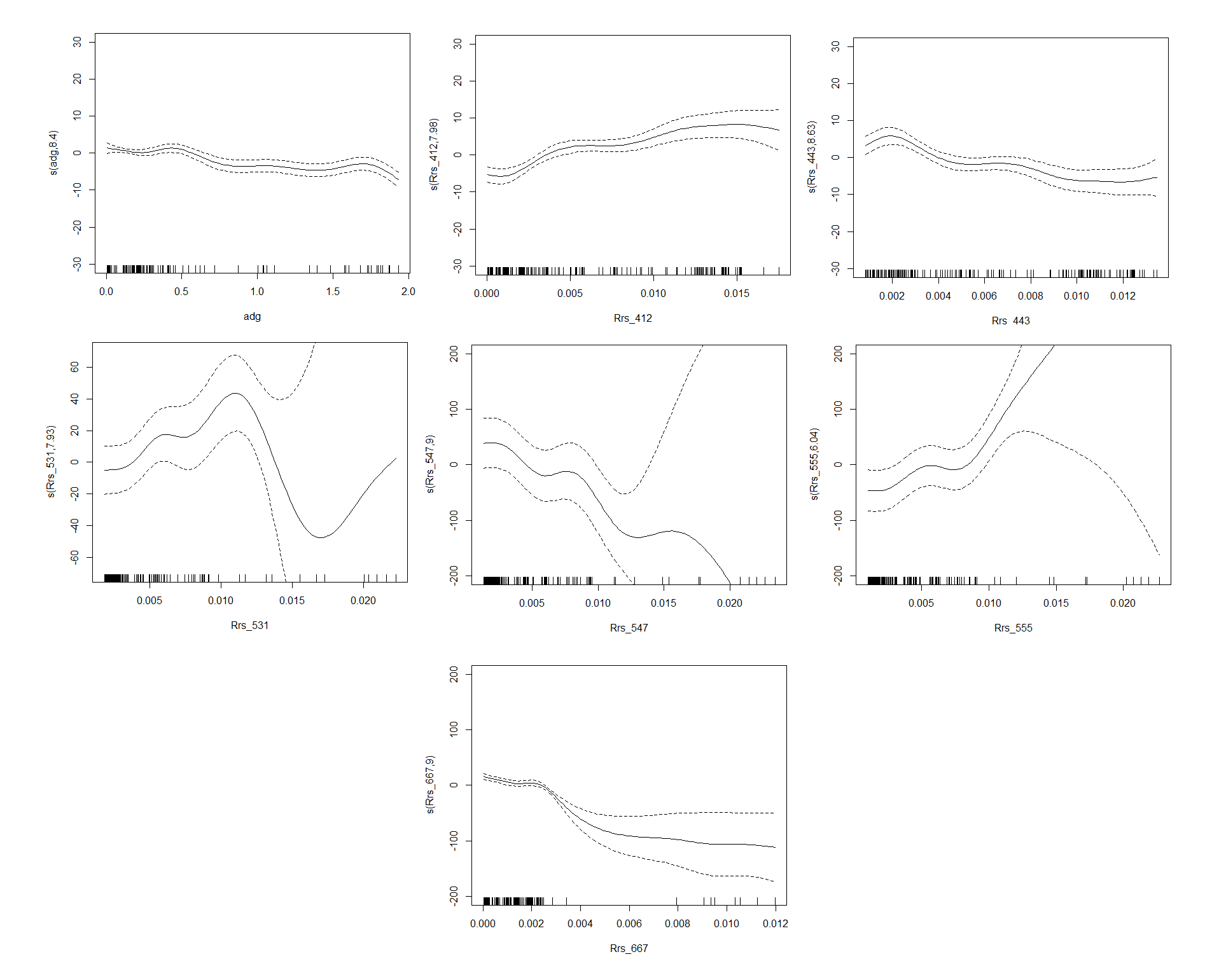 Resultados e Discussão
Comparação entre modelos
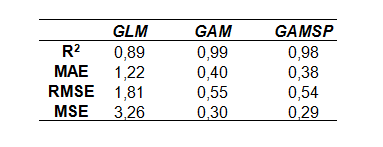 Amostra de 140 pontos
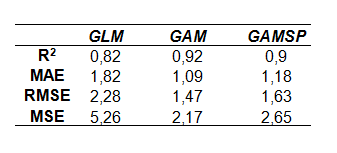 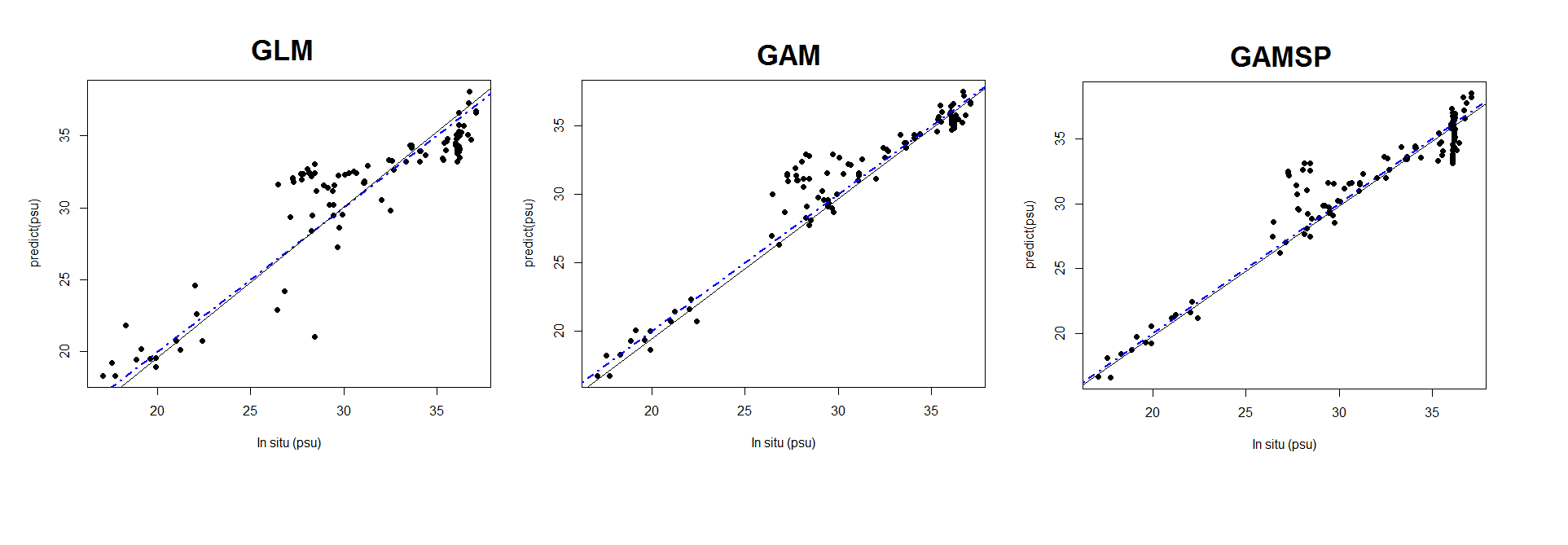 Resultados e Discussão
Validação cruzada em regiões delimitadas em processos
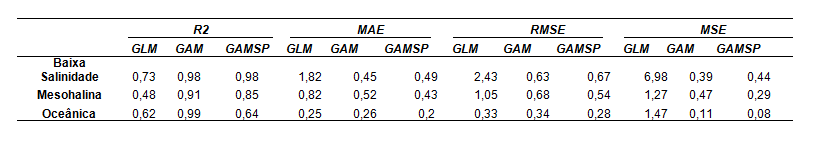 O GAM E O GAMSP foram superiores em relação ao GLM
O ESCOLHIDO FOI O GAM!
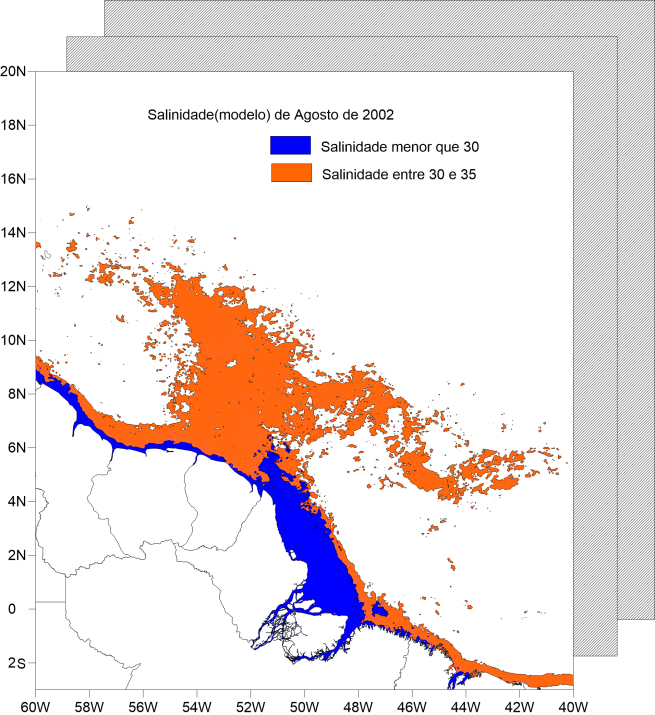 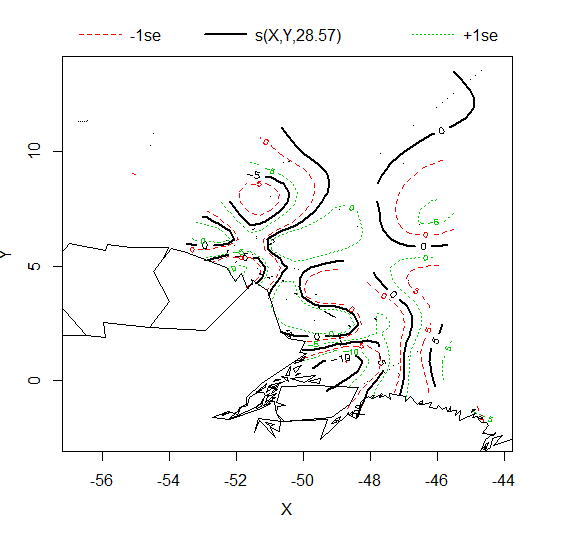 Resultados e Discussão
IDENTIFICAÇÃO DE PADRÕES(MODELO GAM)
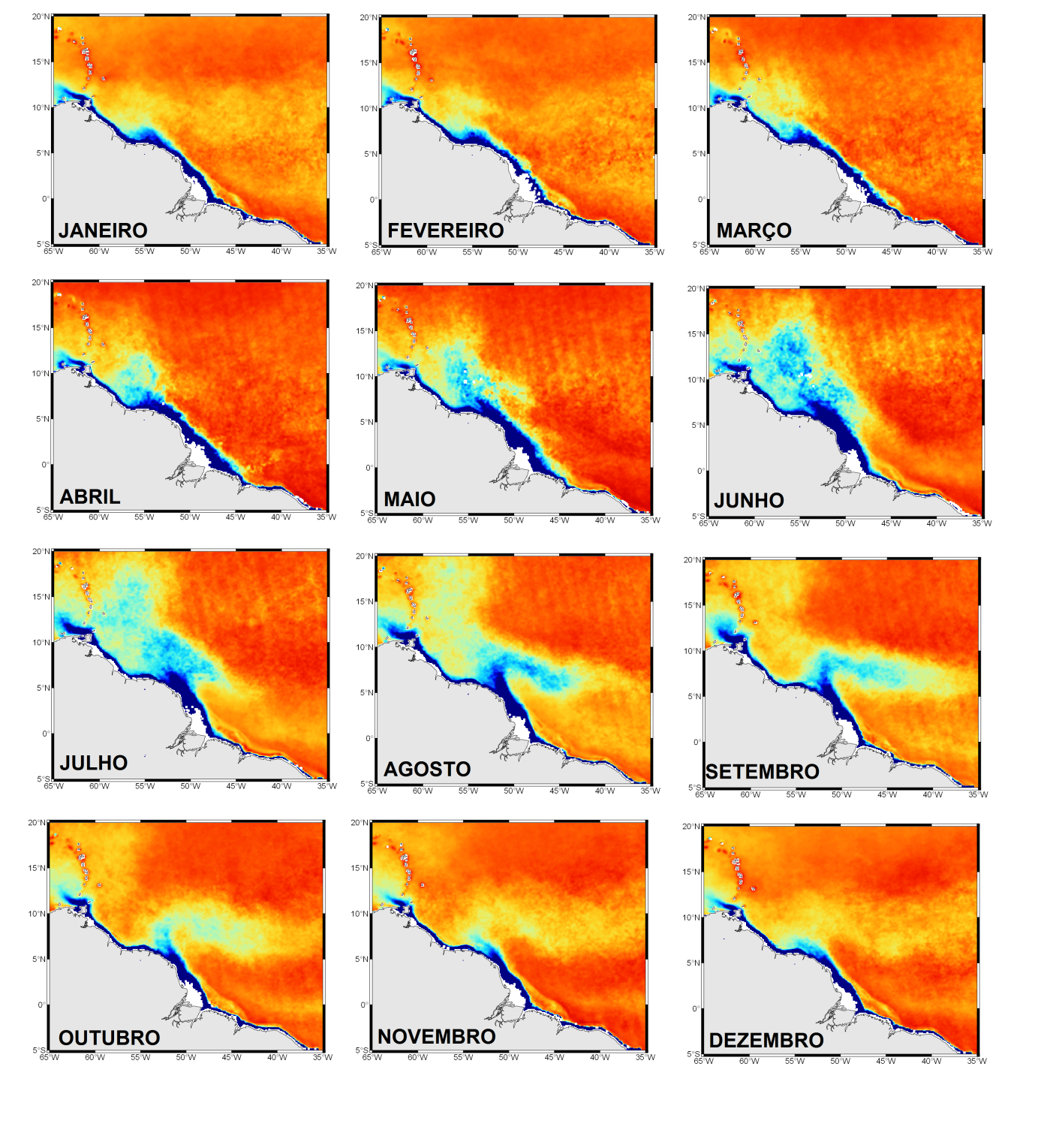 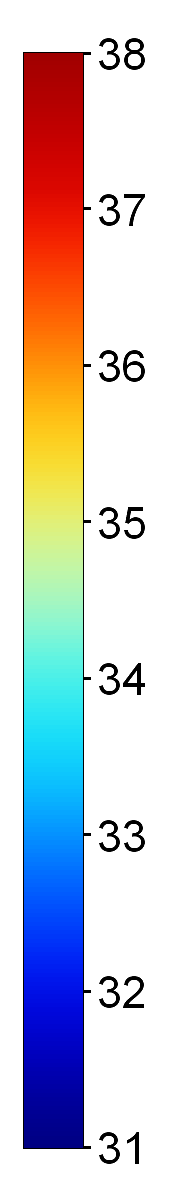 Resultados e Discussão
COMPARAÇÃO SMOS
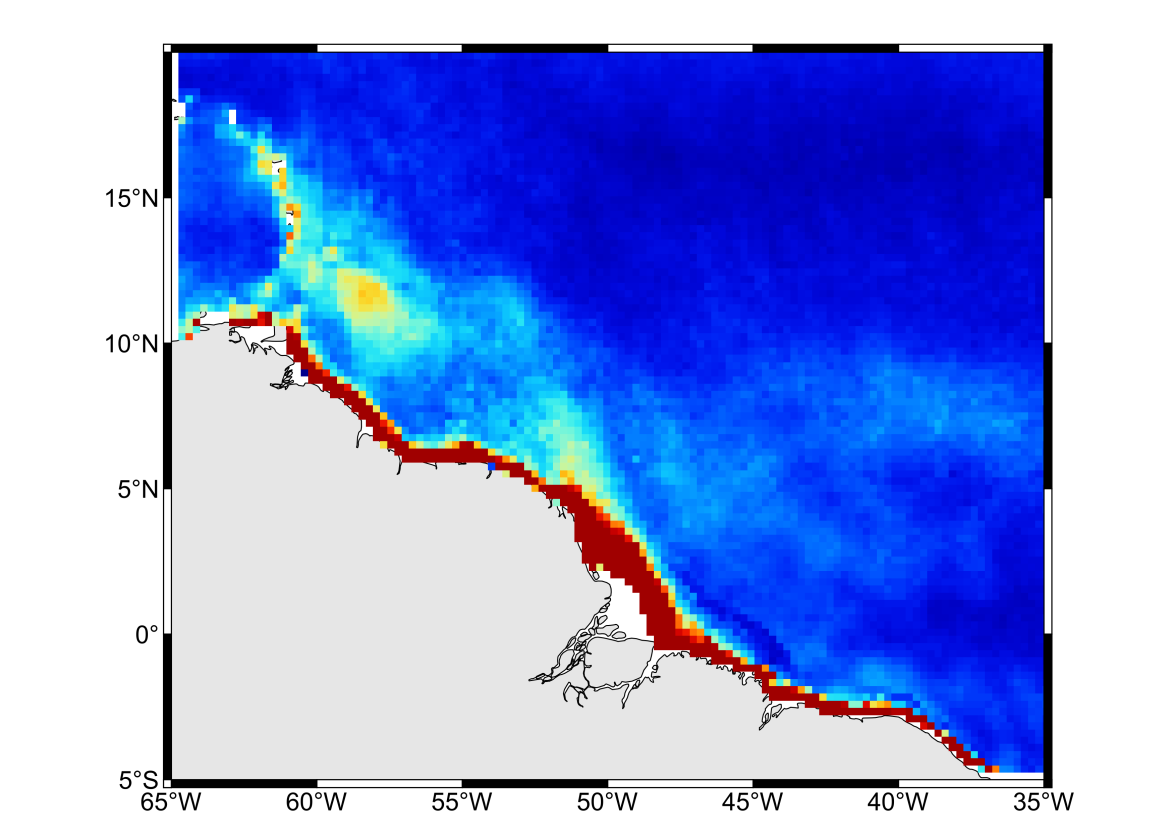 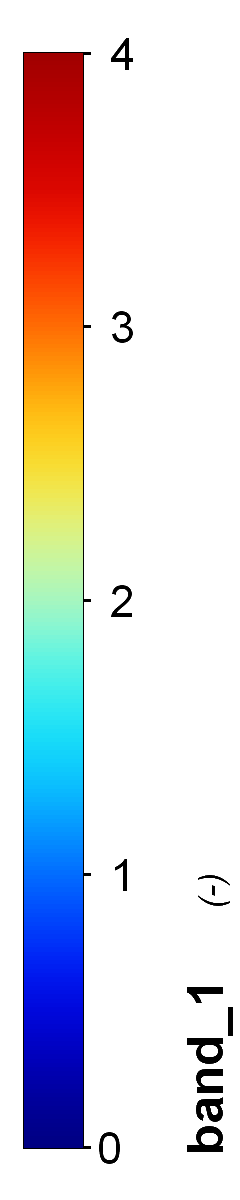 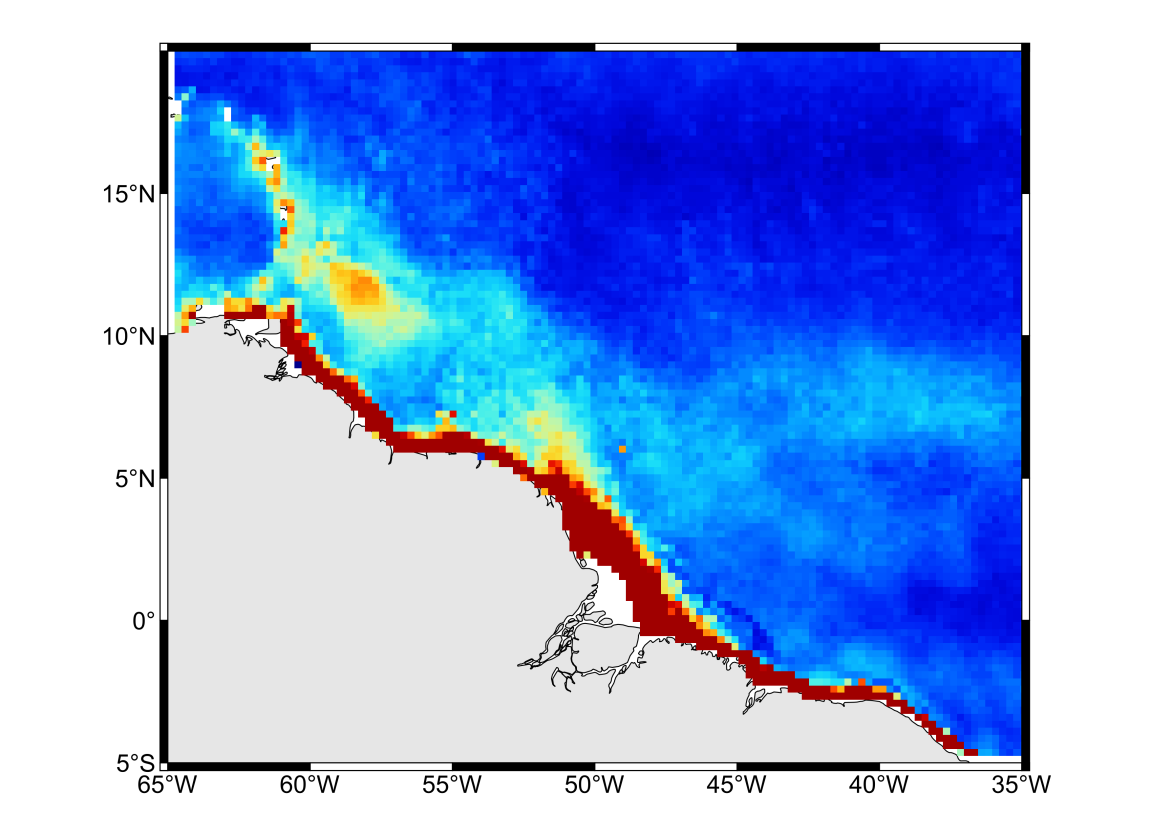 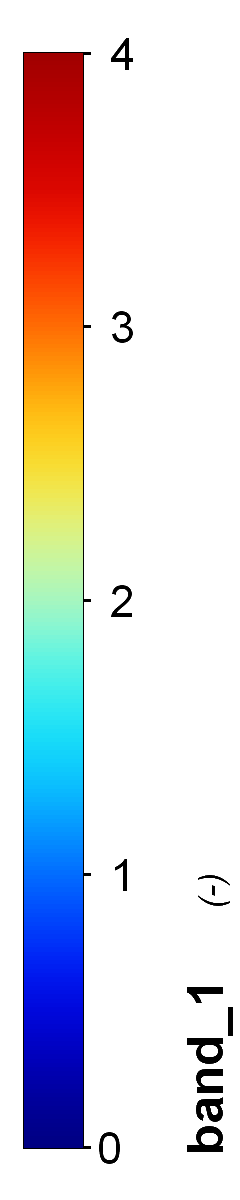 MAE
RMSE
Contaminação continente-oceano
Interferência por rádio Frequência
Degradação Espacial dos dados para 25km
Conclusões
O GAM e o GAMSP mostraram melhor desempenho que o GLM em todas as análises;

	Apesar de o GAM e o GAMSP apresentarem desempenhos similares, o GAM se mostrou mais eficiente pois os processos espaciais que ocorrem na região são variáveis no tempo;  

	As estimativas de salinidade calculadas a partir do GAM se mostraram coerentes com a do SMOS com exceção das áreas próximas ao continente,